Addressing Articles in TSCA
GlobalChem 2022
Ryan Carra
April 12, 2022
[Speaker Notes: Thank you to ACC for having me here today.  
Echoing Joel it will be great to see you in person next year
I’m glad to be speaking about this topic of the regulation of chemicals in articles.  
EPA is dipping its toe for nearly the first time into an area that has been dominated by the EU for a decade or more.]
Regulation of Articles: Then and Now
First 40 years of TSCA: EPA rarely regulated chemicals in articles
Handful of SNURs (Section 5)
Very little Section 6 rulemaking
GlobalChem – April 12, 2022
2
[Speaker Notes: For the first 40 years of TSCA, just like EPA didn’t regulate existing chemicals, it rarely regulated the use of chemicals in articles.
There were a few examples of SNURs that regulated certain uses that were no longer ongoing (benzidine based substances)
Essentially EPA left the restriction of the use of chemicals in articles to other agencies, mostly overseas]
Regulation of Articles: Then and Now
Risk Evaluations
PBTs
Sec. 8(a)(7) Reporting
Many conditions of use include incorporation into articles
Some uses in articles identified as presenting an unreasonable risk
Of five PBT rules, four restrict uses in articles
Some effective dates for PIP (3:1) have been pushed back multiple times due to feasibility problems
EPA accepted comment on whether to amend rules
Proposed rule would require reporting on past and current imports of PFAS-containing articles
EPA accepted comment on whether articles should be included in rule
Rule to be finalized by January 1, 2023
GlobalChem – April 12, 2022
3
[Speaker Notes: That is all changing now.  Effects are huge.
Here are some examples of actions EPA has taken since 2016 regarding the use of chemicals in articles.  I want to focus on three areas.
Risk evaluations.
EPA is performing a few dozen risk evaluations as we speak.  They were discussed yesterday individually and as a whole.  Including HBCD.
Many of them include as conditions of use the use of these chemicals in articles.
Some of those uses EPA has already indicated will present an unreasonable risk.
This has seismic implications of who is regulated by TSCA.
In the past, it was the people who come to this conference year after year who are directly regulated by TSCA.  You import bulk chemicals, you synthesize or process chemicals in this country.
Now someone who imports an article has to pay much more attention to TSCA, in a way they never have before.
This has huge implications for them, since they are directly regulated.
It also has huge implications for you, because whether these chemicals can be used in articles affects your business too, and so you should be looking to coordinate with the article manufacturers.

PBTs.
Section 6(h) of TSCA required EPA to take action regarding chemicals it regards as persistent, bioaccumulative, and toxic
Five chemicals were selected, and for four of them, the use in articles was restricted.
We will talk about the rule on the chemical PIP (3:1) as a case study later in the presentation.
These rules ended up being so impactful that EPA pushed back the PIP (3:1) compliance deadline several times, and accepted comment on whether to amend the rules further.

Section 8(a)(7) reporting.
The 2020 National Defense Authorization Act amended TSCA requiring EPA to issue a reporting rule for TSCA regarding past manufacture of PFAS
The statutory language did not mention articles
There was a great debate on whether the import of PFAS containing articles should need to be reported
EPA flagged this issue as one it would accept comments on
EPA’s proposed rule issued in June 2021 would require reporting of the import of any articles containing any PFAS in any amount within the last 10 years
This would be an enormous undertaking for industry.  Serious concerns about workability.
We will see which way EPA goes on this.  The rule must be finalized by January.]
Dr. Freedhoff Speech
“Generally speaking, articles are manufactured goods or finished products – and the chemicals in them ARE subject to TSCA…we know that it’s possible to track chemicals in complex supply chains.”
GlobalChem – April 12, 2022
4
[Speaker Notes: You’ve just heard that this is the direction EPA has been going since 2016.
There is every indication from EPA they intend to continue in this direction.
Dr. Freedhoff gave this quote in a September 2021 speech to the Product Stewardship Society.
There are two critical takeaways here for me:
This administration is going to continue using TSCA authority to regulate the use of chemicals in articles
EPA expects companies to know – or be able to find out – what is in their articles.  From my perspective, EPA could use some education on the true complexity of supply chains and how difficult it is to substitute chemicals.]
State Patchwork Regulation of Articles Continues
GlobalChem – April 12, 2022
5
[Speaker Notes: Dr. Freedhoff mentioned yesterday that a patchwork of state regulation of chemicals is a bad thing.
Stopping that proliferation was a key tenet of the grand bargain of 2016.
Yet, that proliferation continues today.
Earlier this year, New York enacted a ban on halogenated flame retardants in certain products (electronic displays, mattresses, furniture)
Many states have restricted the use of PFAS in products, including Maine
In Washington State and California, regulators are empowered to issue regulations restricting the use of chemicals in products.  There are many proposals in various stages of development in both states.  Article manufacturers have been very active there.]
What Happened?
TSCA reform 
Increased EPA’s Section 6 authority
Required EPA to identify PBT chemicals (did not mention articles)
2020 NDAA – required EPA to issue PFAS reporting rule (did not mention articles)
Many state actions not preempted
GlobalChem – April 12, 2022
6
[Speaker Notes: What has caused all of these changes we have been seeing?
Amendments to TSCA
Increases in EPA’s section 6 authority
Requirement to restrict PBT chemicals (doesn’t mention articles)
2020 NDAA requirements to issue PFAS reporting rule (did not mention article)
Many state actions still not preempted
But there is helpful language in TSCA that cabins EPA’s authority to regulate articles.]
Section 5: Regulation of Articles
The Administrator may require notification under this section for the import or processing of a chemical substance as part of an article or category of articles…if the Administrator makes an affirmative finding in a rule…that the reasonable potential for exposure to the chemical substance through the article or category of articles subject to the rule justifies notification.
GlobalChem – April 12, 2022
7
[Speaker Notes: In the next few slides, we will look at some TSCA statutory language that cabins EPA’s authority to regulate articles under TSCA
Industry should be mindful of this as EPA proposes or finalizes future TSCA actions
This language is from TSCA Section 5(a)(5) regarding SNURs
SNURs may only apply to articles if EPA makes an affirmative finding that EXPOSURE from the article justifies the action industry would be required to take]
Section 6: Regulation of Articles
In selecting among prohibitions and other restrictions, the Administrator shall apply such prohibitions or other restrictions to an article or category of articles containing the chemical substance or mixture only to the extent necessary to address the identified risks from exposure to the chemical substance or mixture from the article or category of articles so that the substance or mixture does not present an unreasonable risk of injury to health or the environment…
GlobalChem – April 12, 2022
8
[Speaker Notes: For a Section 6 rule on existing chemicals, if EPA wants to restrict articles, it can only to so “to the extent necessary” to address exposure risks EPA has identified

TSCA Section 6(c)(2)(E)]
Section 6: Deadlines
Phase-out deadlines should be “as soon as practicable” but must “provide for a reasonable transition period.”
GlobalChem – April 12, 2022
9
[Speaker Notes: For any Section 6 restrictions, the statute requires EPA to set a deadline “as soon as practicable” but must “provide a reasonable transition period.” 

TSCA Section 6(d)]
Section 6: Alternatives
“in deciding whether to prohibit or restrict in a manner that substantially prevents a specific condition of use…and in setting an appropriate transition period for such action, the Administrator shall consider, to the extent practicable, whether technically and economically feasible alternatives that benefit health or the environment, compared to the use so proposed to be prohibited or restricted, will be reasonably available as a substitute when the proposed prohibition or other restriction takes effect”
GlobalChem – April 12, 2022
10
[Speaker Notes: Finally, under Section 6, EPA is required to consider alternatives when deciding on an action.
The alternatives question goes to the decision of whether to restrict at all – in addition to the timing of any such restriction
Gets to whether alternatives:
Will be effective
Will be economical
Will be available
Have an improved health and environmental profile
All of those things will need to be considered in the context of whether to restrict at all, and the timing of any restriction]
Case Study: PIP (3:1)
GlobalChem – April 12, 2022
11
[Speaker Notes: Let’s consider as a case study the Section 6(h) PBT rule on PIP (3:1)
EPA proposed a rule that would have imposed a 60-day phase out on the distribution of most PIP-containing articles
There was some reaction from industry, saying that PIP is still in articles, but not a huge outcry at that stage.  
This is not a chemical we saw regulated by anyone other than EPA.  
Many article manufacturers didn’t have the chemical on their radar.
The outcry came once EPA finalized the rule and articles manufacturers realized how prevalent this chemical actually might be in their supply chains
Industry realized it couldn’t possibly meet the 60-day deadline for articles.  Many letters were written and EPA was sued, citing many of the TSCA provisions mentioned on the last few slides
EPA eventually issued a no-action assurance and pushed back the deadline a few times, most recently to October 2024
There were lessons learned on all sides from this experience:
On the EPA side, lessons included:
Supply chains are complex.  It takes a lot of coordination to learn if a chemical is present.
Finding a replacement chemical is never easy.  You have to test the new chemical, get the part recertified with the new chemical, make sure the part is safe, and prevent regrettable substitution.
Even after the replacement, it takes a long time to flush the old chemical out of your supply chain.  Article importers often can’t control how long something is held by a distributor before sale.
The article manufacturers learned the same lesson that everyone listening today has already taken to heart.  It’s important to engage EPA on TSCA issues robustly at the proposal stage

By the way, a similar thing happened with the TSCA fees rule.  
EPA realized it would be subjecting thousands of regulated entities to requirements due to a lack of exemption for imported articles.  
EPA issued a no-action assurance after acknowledging “there may be barriers to identifying with certainty the chemicals that are present in…imported articles and components.”]
How Has the EU Done This? RoHS and REACH Annex XVII
Work with technical experts
Time-limited use exemptions
Long phase-in periods
GlobalChem – April 12, 2022
12
[Speaker Notes: The EU has been at this for decades.  So what have they done?
Years-long consultation with third-party experts.  Gathering information on existing uses, alternative chemicals for some uses, and lack of alternative chemicals for other uses
If an existing use is critical and no appropriate alternative is available, the EU exempts that use from the restriction.  The exemption is typically time-limited and can be extended on application by industry.
There are also almost uniformly long phase-in periods to any article restrictions.  
As an example, four phthalates were restricted from use in certain electronics.  
The restriction was finalized in 2015.  It went into effect in 2019.]
Industry Advocacy
GlobalChem – April 12, 2022
13
[Speaker Notes: What advocacy points should industry look to touch on in its TSCA advocacy regarding articles?
Consider the statutory requirement that EPA consider what the exposure from the article will be and balance that against industry hardship.
Consider the statutory requirement that any deadline EPA sets must be “practicable”
Consider the statutory requirement that EPA consider whether appropriate alternatives are available, both in the decision to regulate and in setting deadlines
EPA should also consider the complexity of article supply chains.  
They can run many levels deep and span the world.   
If a chemical is not already restricted by the article manufacturer or by law, a supplier may have introduced it.
EPA should consider an exemption for replacement parts.  EPA should avoid the bad environmental outcome of a product already on the market becoming prematurely obsolete, because replacement parts are no longer available.
EPA should also consider crafting rules to allow sell-through of articles fabricated before a key date.]
Expectations for Members
Increased coordination among supply chain
Compliance
Alternatives
Commenting and advocacy
Preemption
Push towards full material disclosure
GlobalChem – April 12, 2022
14
[Speaker Notes: Finally, what should ACC members expect to come out of this situation?
Article manufacturers will expect increased coordination all along the supply chain, and it could benefit industry as a whole.
In order to comply with restrictions and reporting requirements, article manufacturers will need information from upstream suppliers about what is in their products.
The chemical industry may also want to coordinate with article manufacturers on the lack of appropriate alternatives to a chemical.
Commenting and advocacy can be a burden that is jointly shared and contains the expertise of both the chemical and article manufacturers.
Article and chemical manufacturers should also consider joining forces to challenge preempted state laws.
Finally, there has been a worldwide push in the direction of full material disclosures for articles for some time now.
EPA doesn’t seem to expect this in the near term, but this is the direction it is going in.]
Questions?
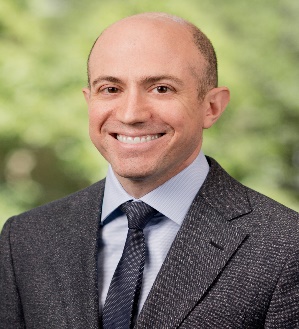 Ryan J. Carra
Principal
Washington, DC
rcarra@bdlaw.com 
(202) 789-6059 – office
GlobalChem – April 12, 2022
15